Применение библиотеки CoreForms в программном обеспечении
Проблема сайтостроения
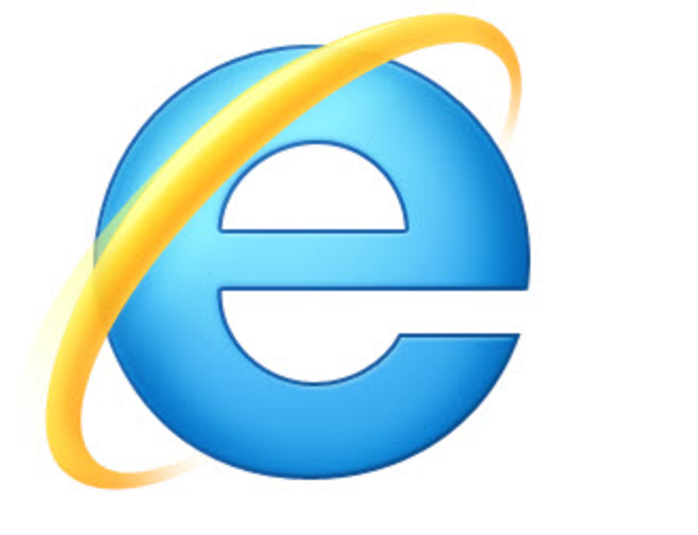 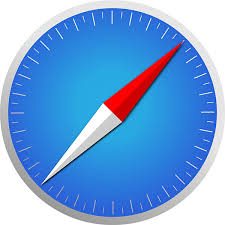 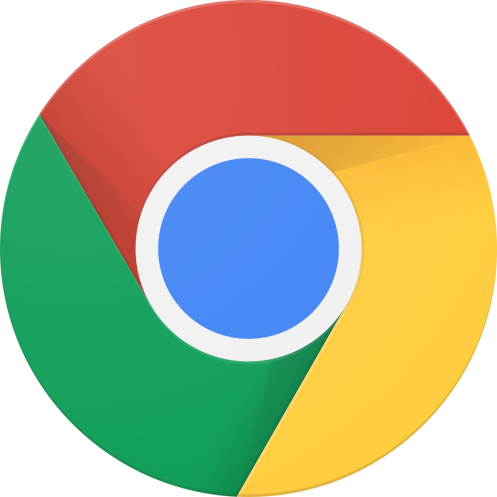 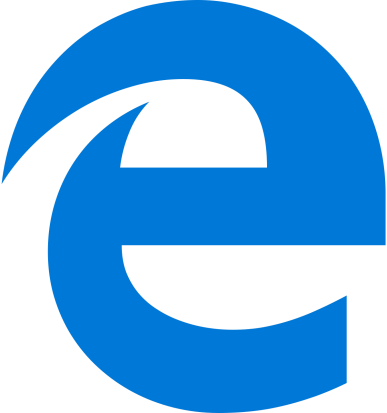 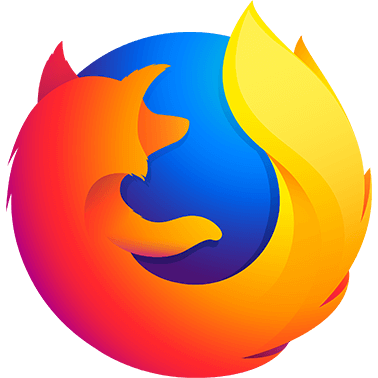 Из-за разнообразия браузеров сайты отображаются некорректно
Проблема поставок программного обеспечения
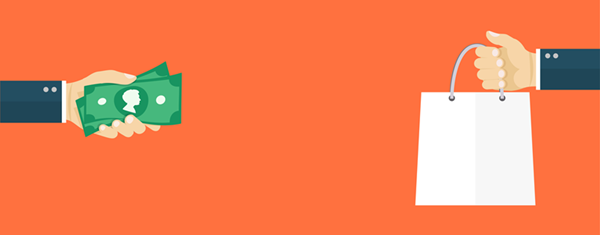 На текущий момент нет способов безопасной передачи программного обеспечения пользователю
Решение проблемы
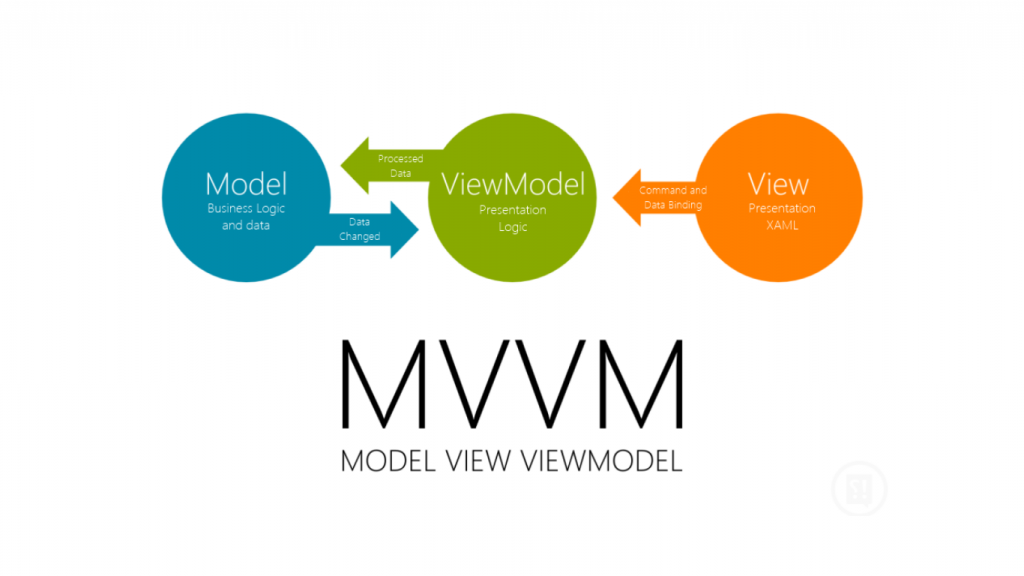 Решить проблему можно грамотно разделив пользовательский интерфейс и логику программы
Как это работает?
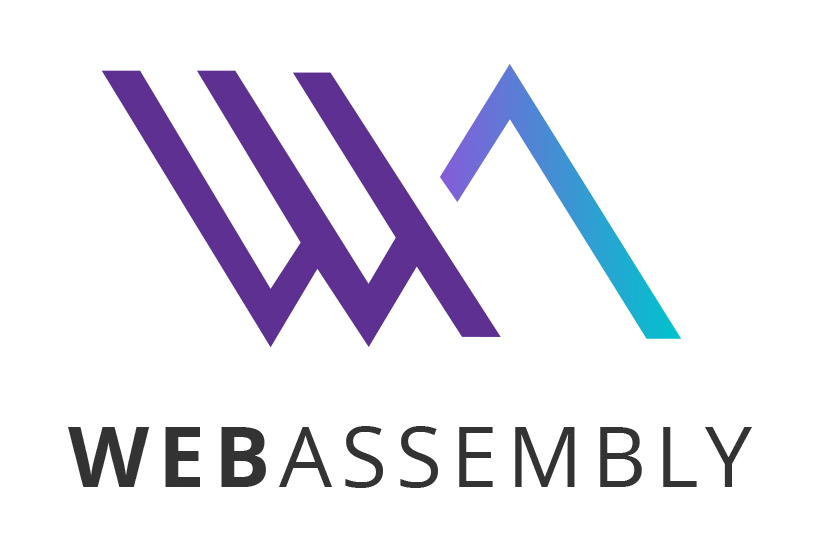 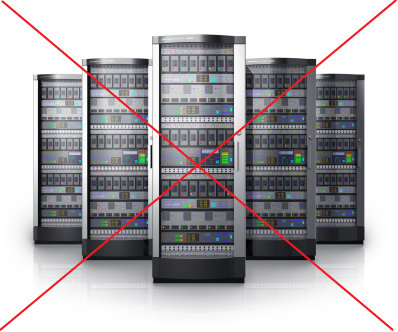 Backend HTML5 верстки может быть запущен как удаленно, так и на странице с использованием технологии WebAssembly
Передача данных между моделью и представлением в реальном времени
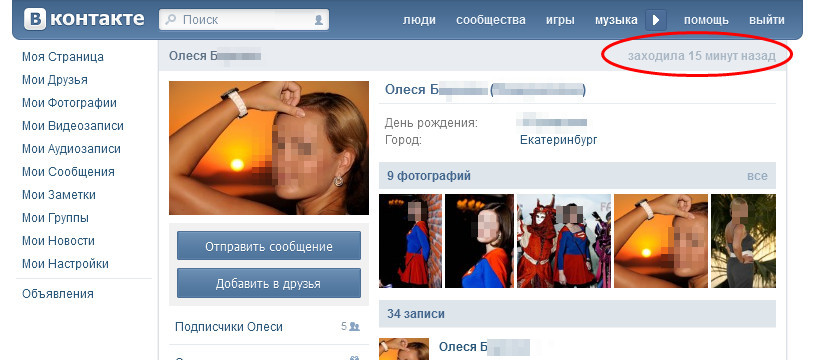 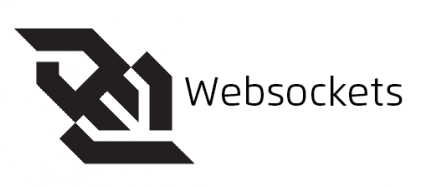 Что в итоге
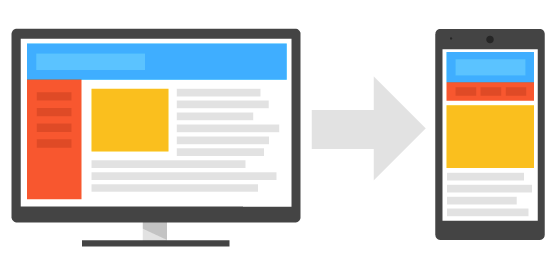 Библиотека позволяет использовать лучшее из двух миров – масштабируемость веб сайтов и стабильность приложений рабочего стола
Вопросы?
Спасибо за внимание!